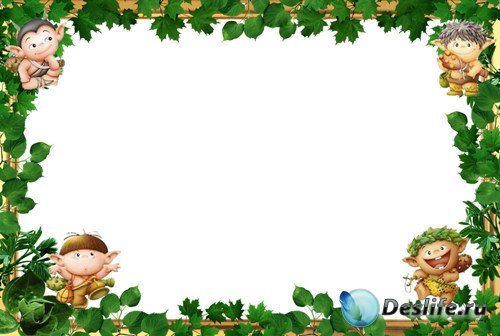 Уголок дежурства


Все хотят дежурным быть
Чтобы всем руководить.
Ведь дежурить каждый день,
Малышам совсем не лень!
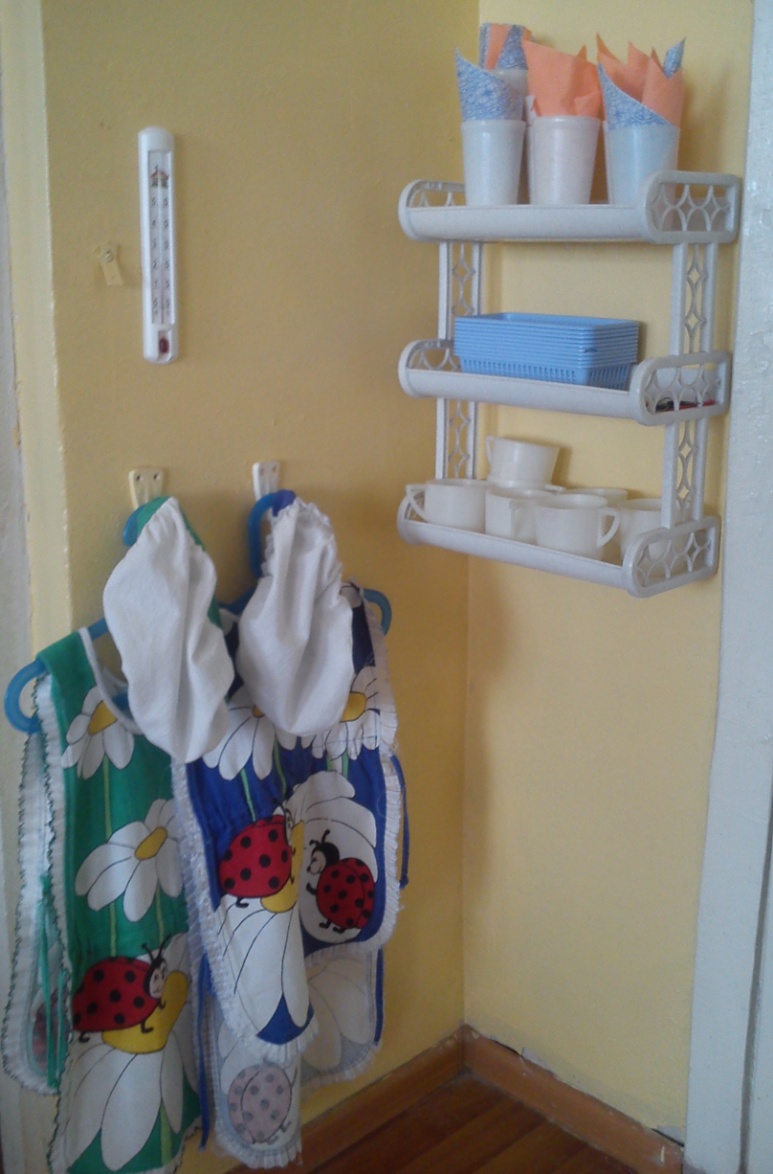 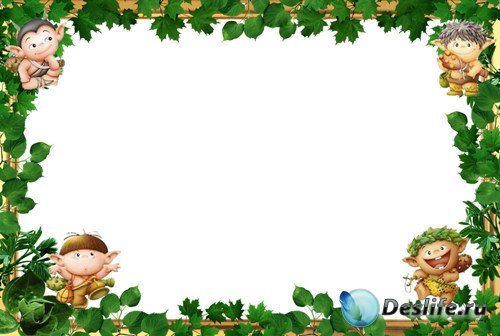 Уголок безопасности
О безопасности в пути,
 на улице и дома
Мы будем, знаю, говорить
Сегодня в группе снова.
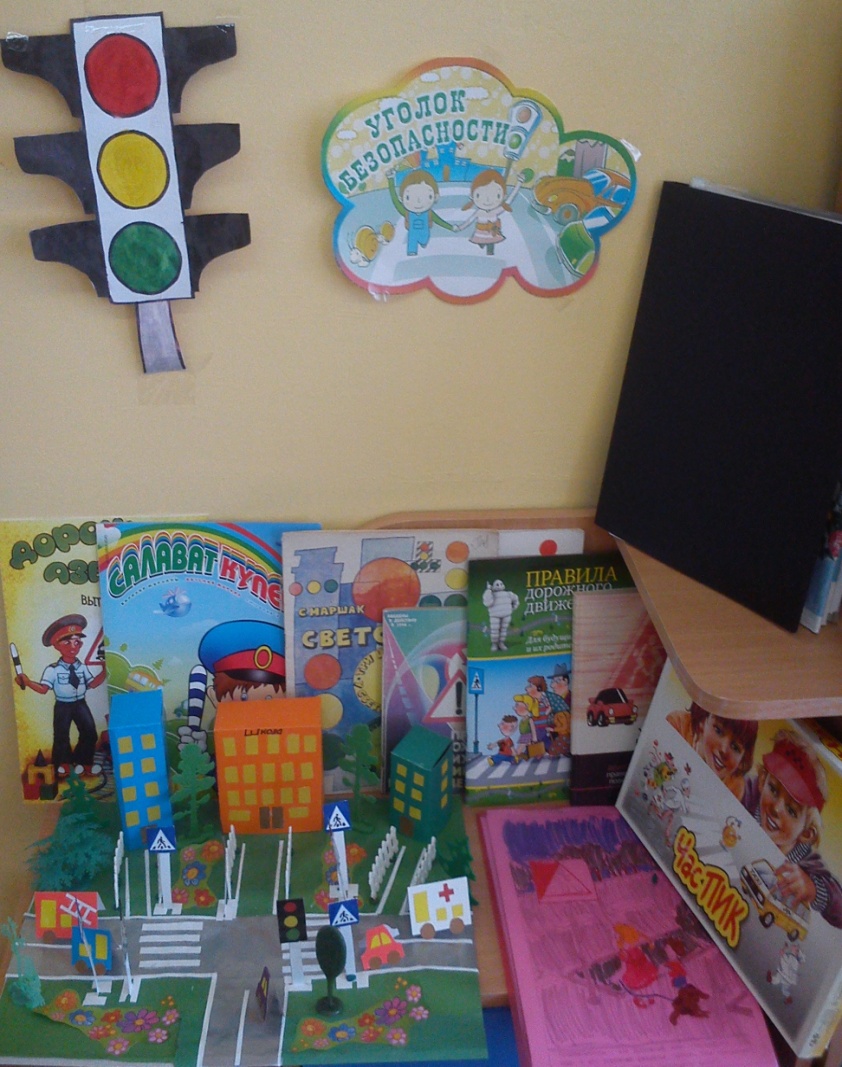 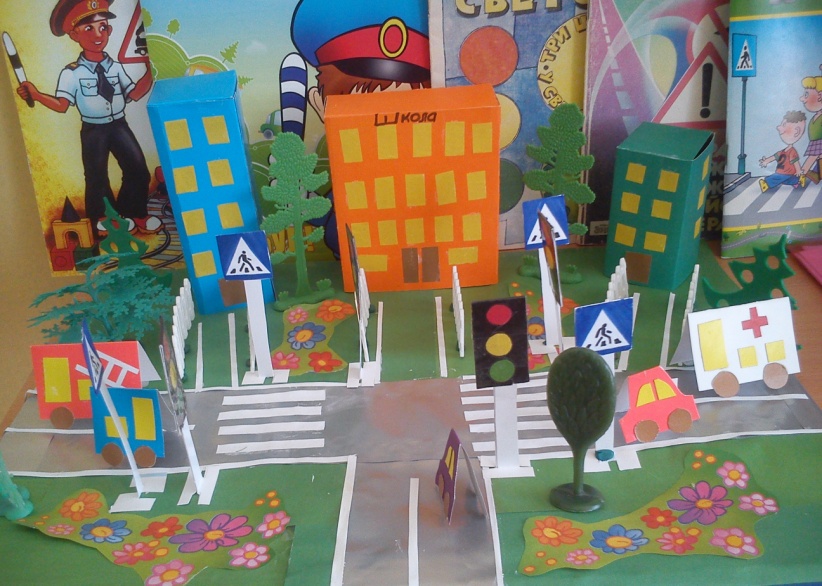 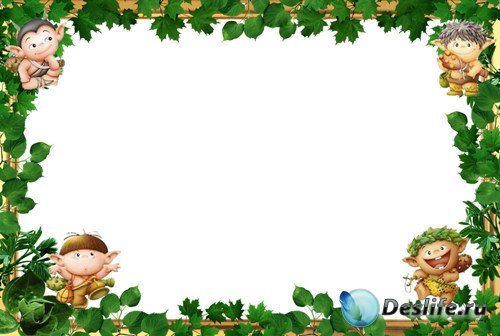 Творческий уголок

Любим  рисовать, лепить,
Аппликации  мастерить…
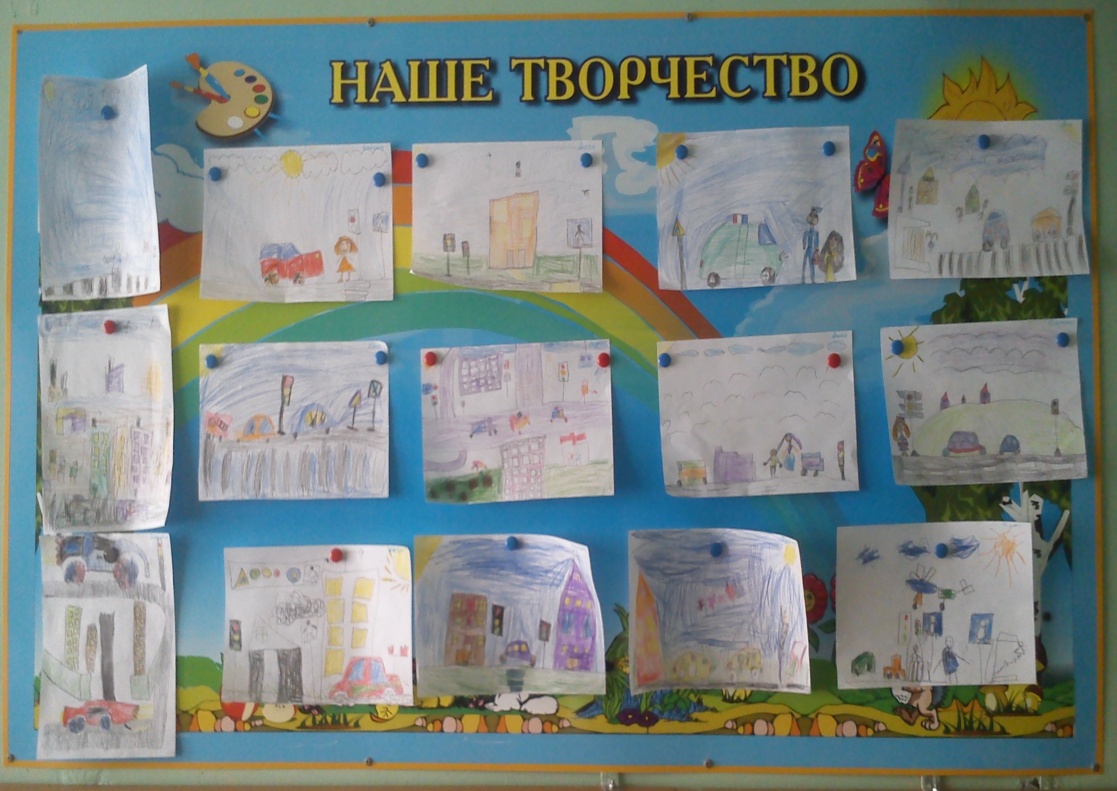 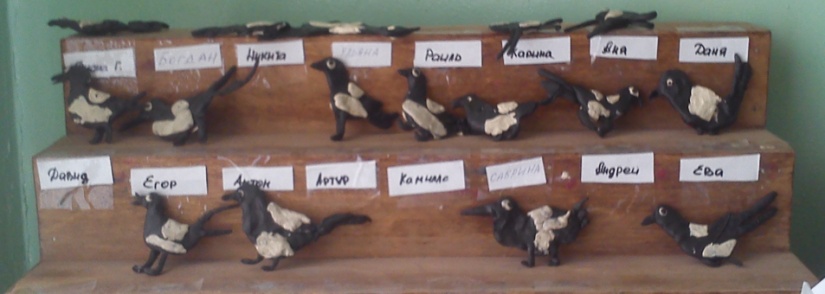 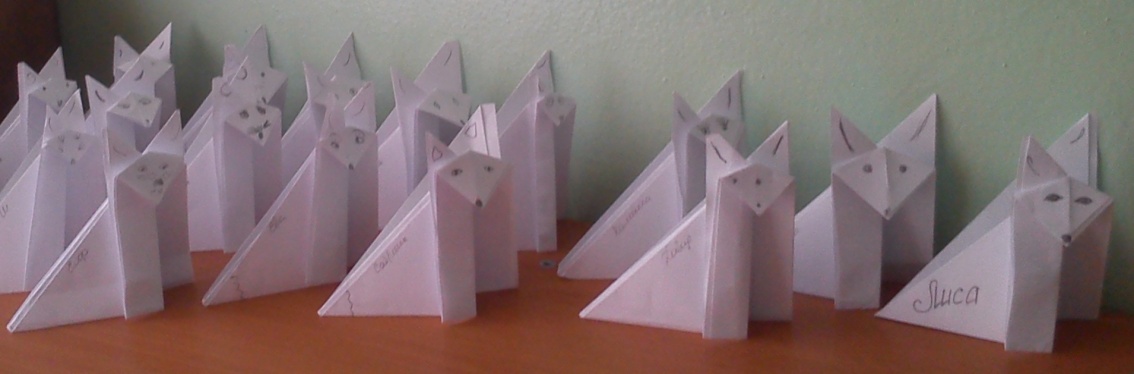 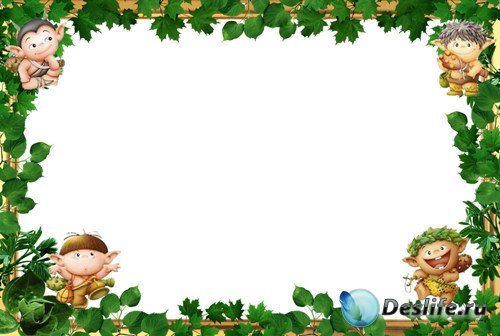 Игровые зоны

Хороши у нас игрушки –
Куклы, мишки, погремушки.
Поиграем и потом,
Все на место уберем.
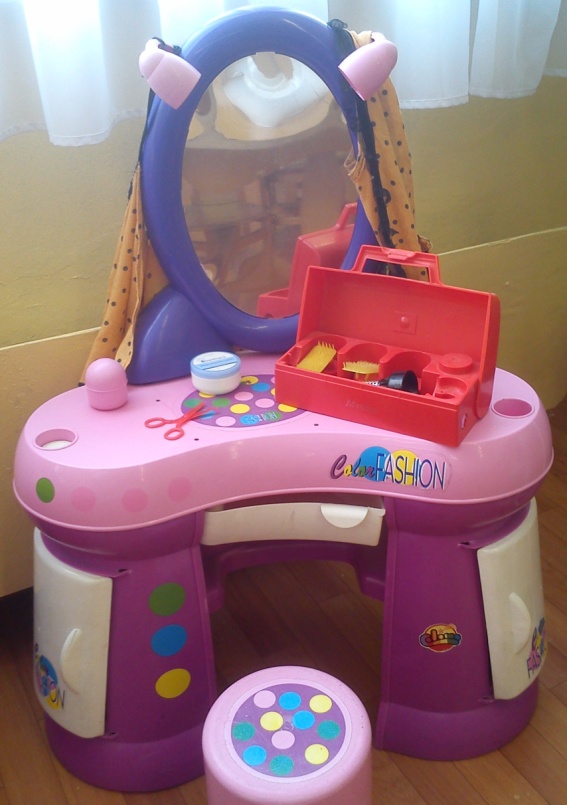 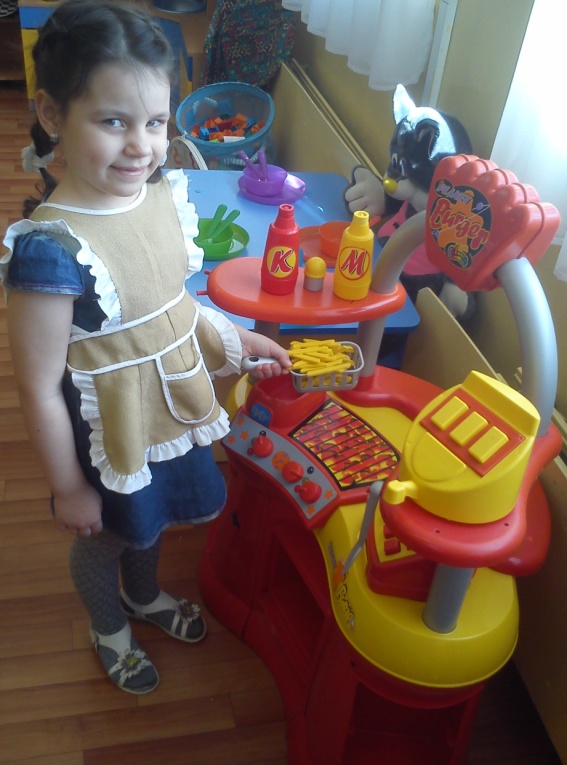 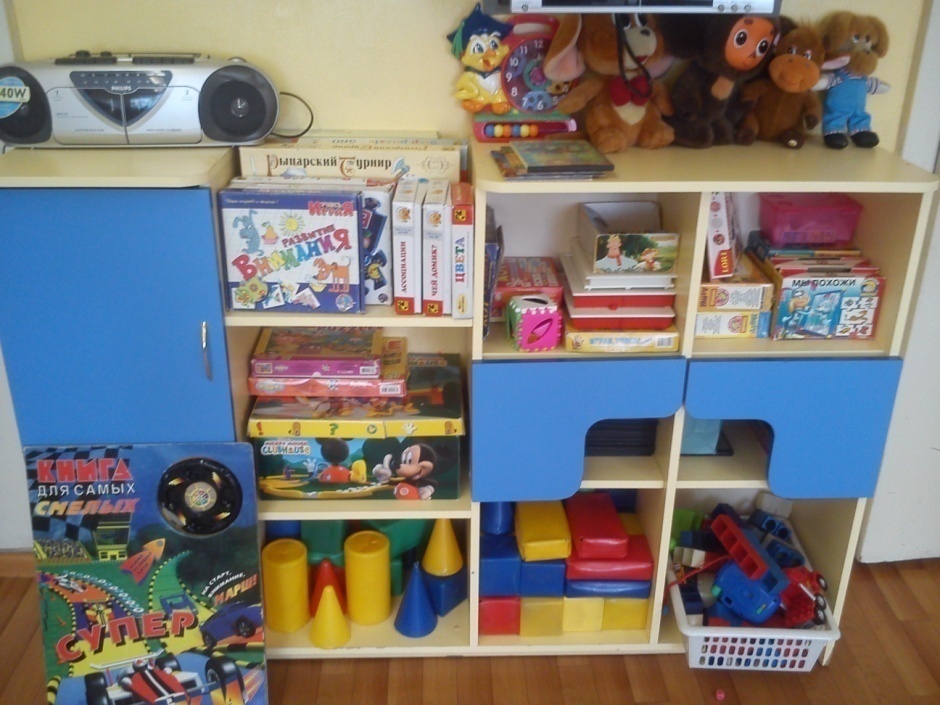 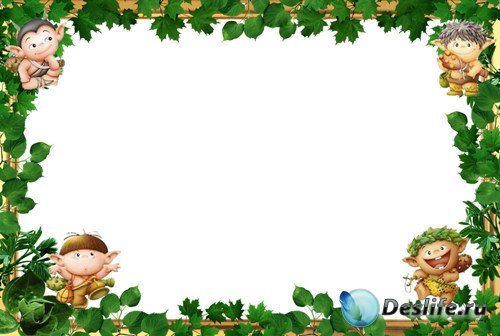 Игровые зоны
 
Вот любимое местечко,
Здесь время мчится словно речка,
Тут быстро взрослым можно стать, 
И профессии менять!
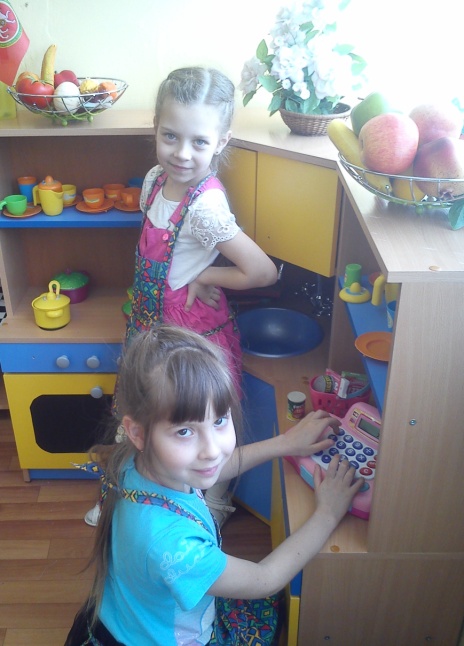 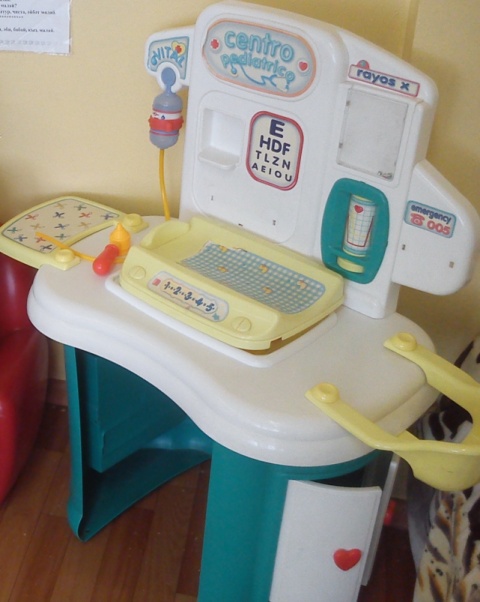 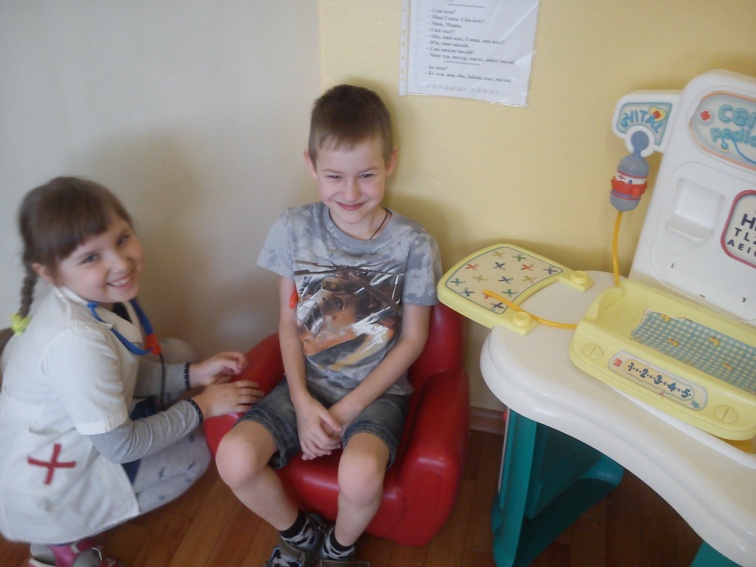 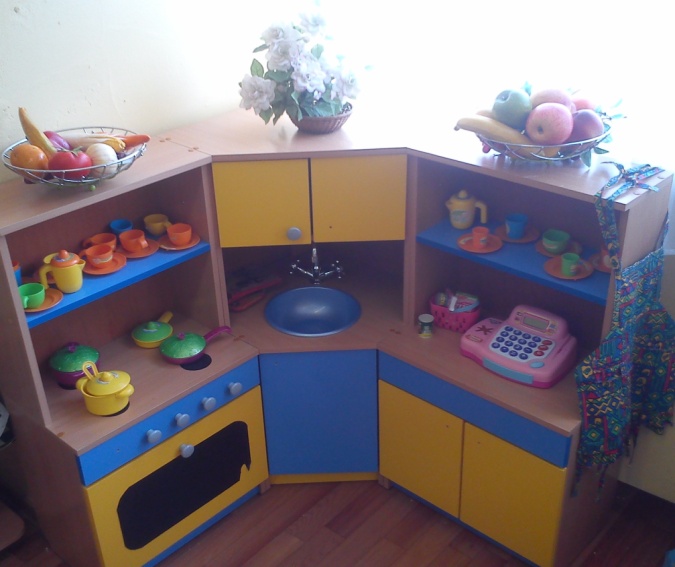 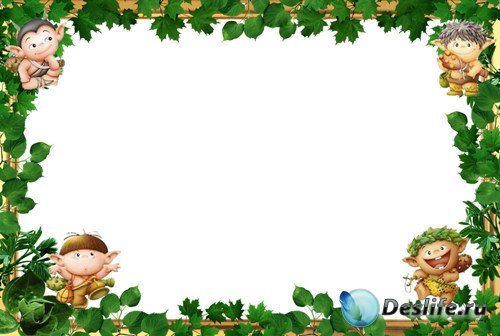 Группу всю мы показали,
О себе все рассказали.
Вас в гости снова будем ждать,
Нам есть ещё, что показать!
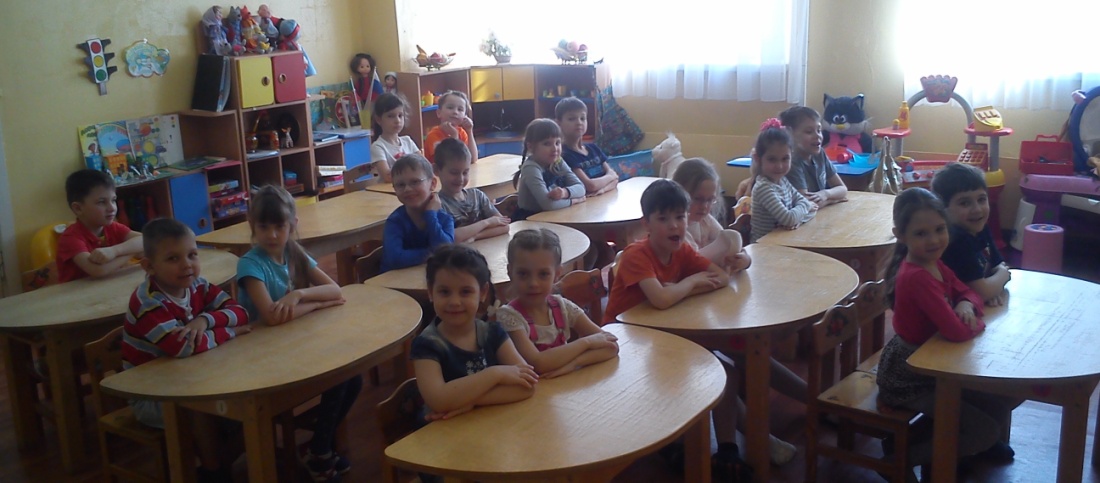 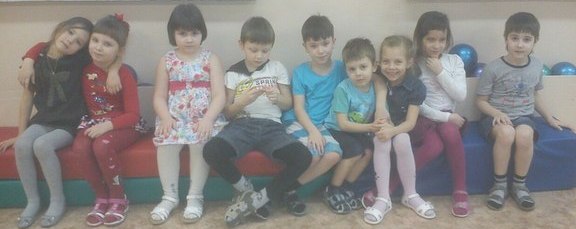 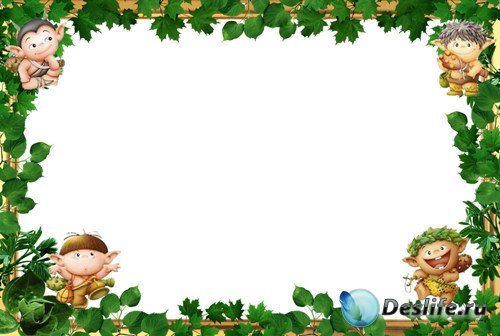 Спасибо за внимание!